Princípios de Microbiologia (LFN0325)
metabolismo microbiano
Prof. José Belasque
Departamento de Fitopatologia e Nematologia ESALQ/USP
metabolismo microbiano
consiste na acumulação e na degradação de nutrientes por uma célula
as reações metabólicas fornecem energia e geram substâncias que sustentam a vida
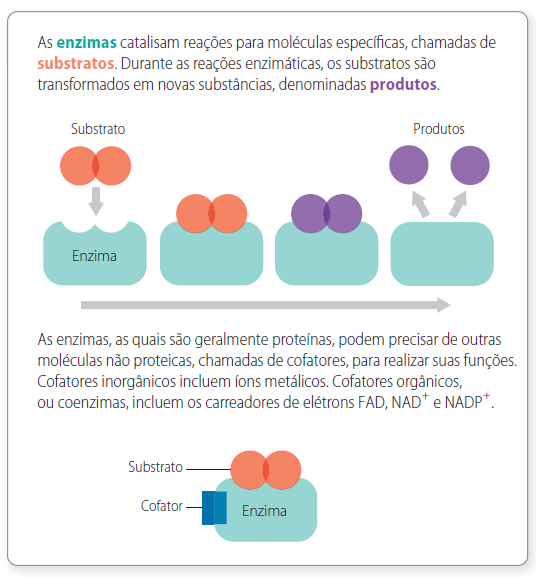 metabolismo microbiano
há dois componentes essenciais para o metabolismo
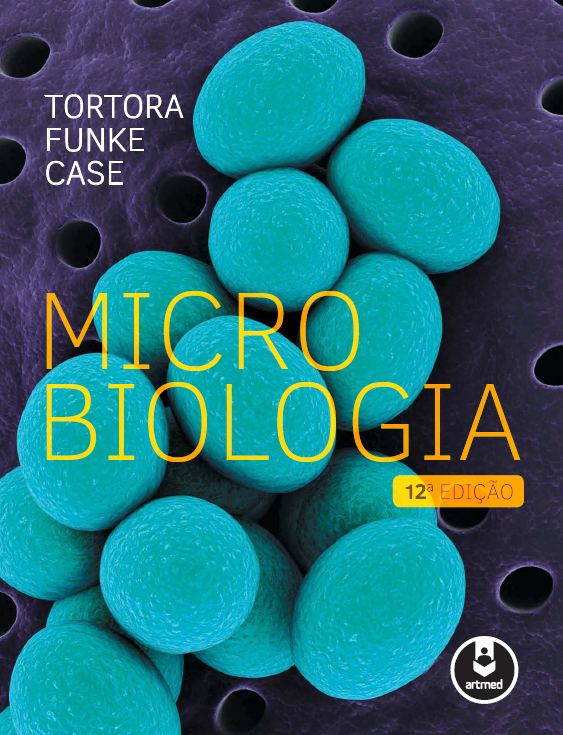 metabolismo microbiano
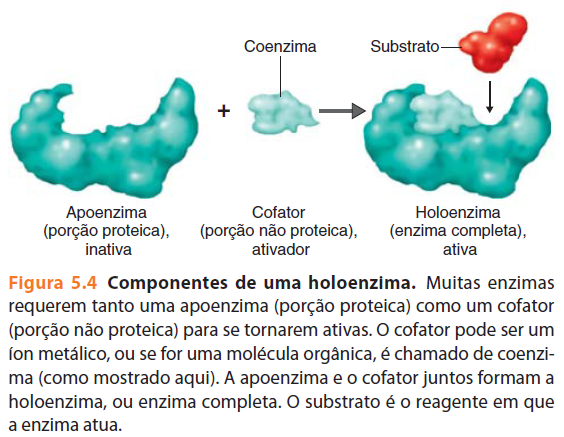 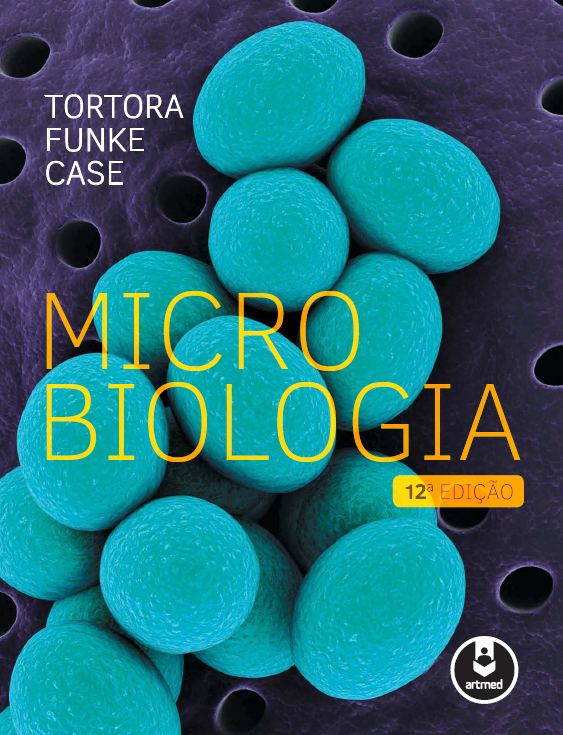 há dois componentes essenciais para o metabolismo
metabolismo microbiano
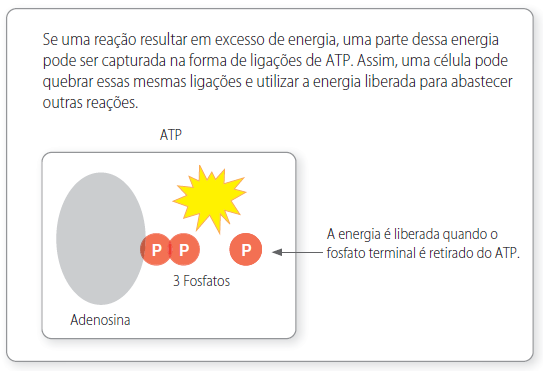 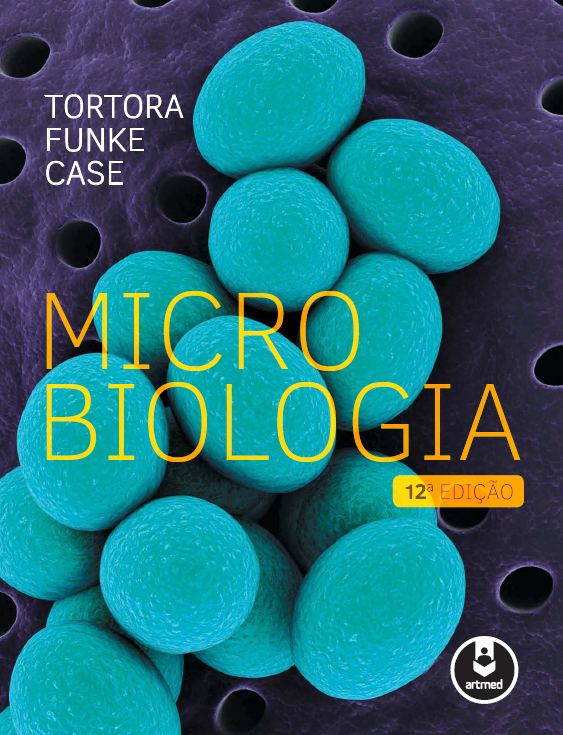 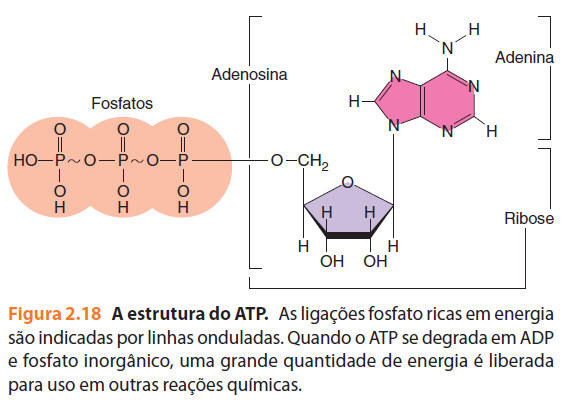 metabolismo microbiano
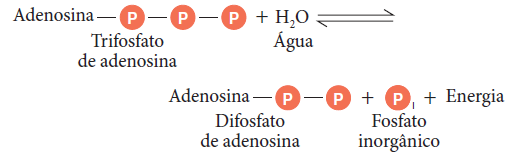 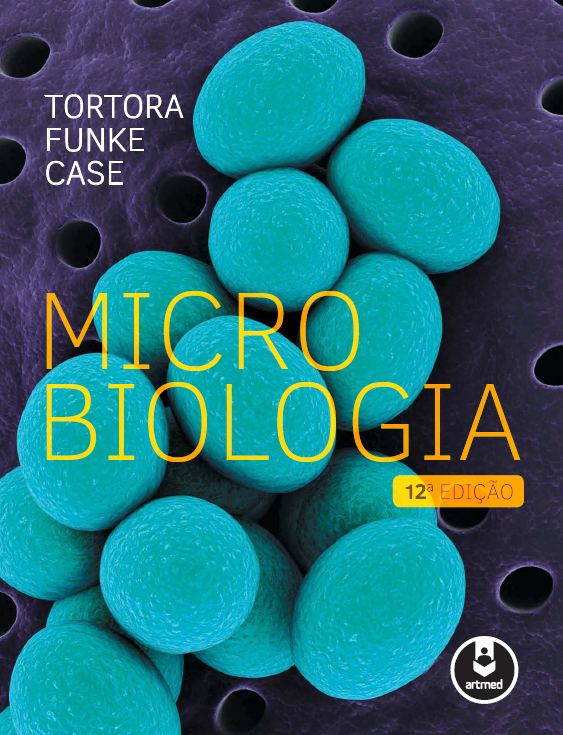 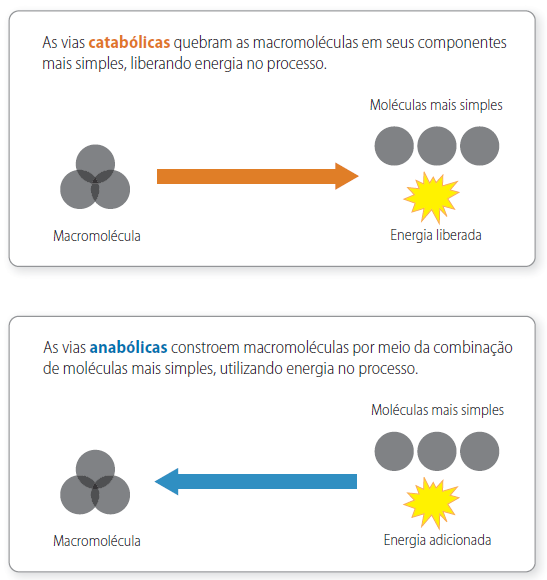 metabolismo microbiano
reações catabólicas e anabólicas
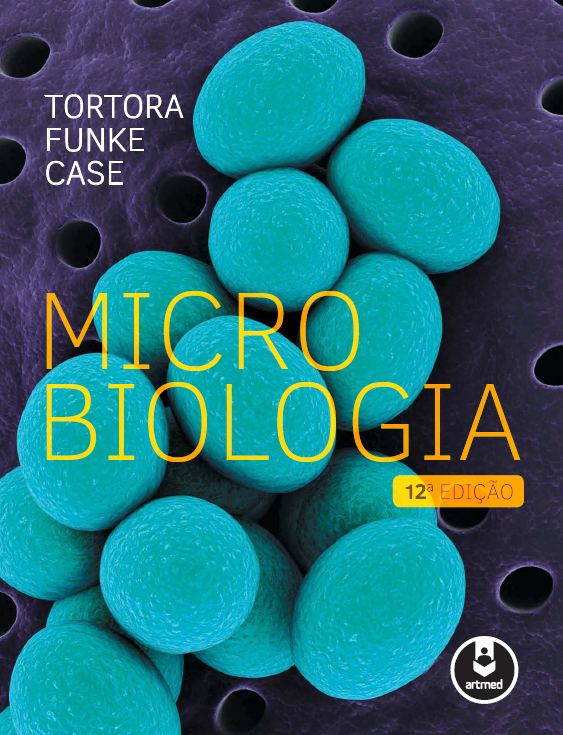 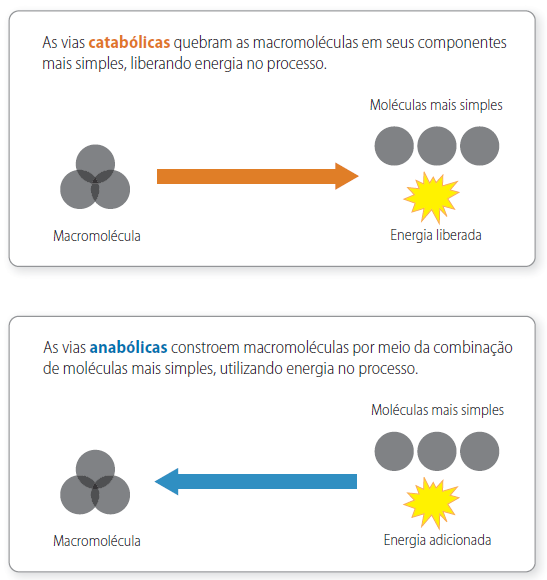 metabolismo microbiano
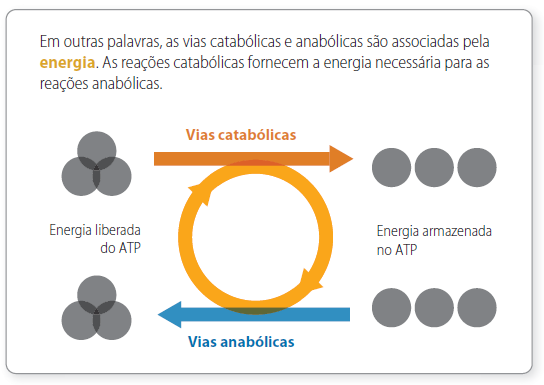 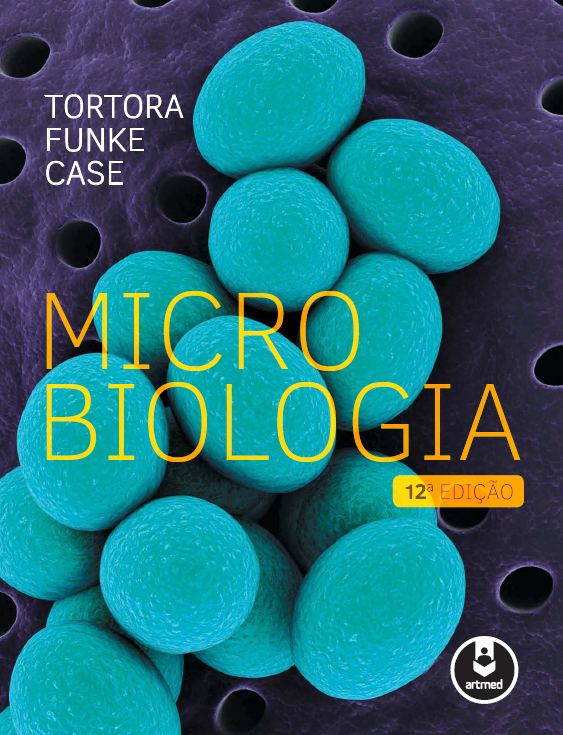 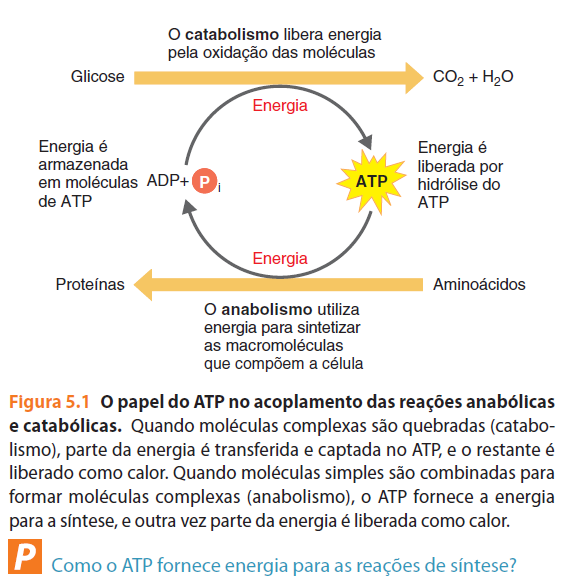 metabolismo microbiano
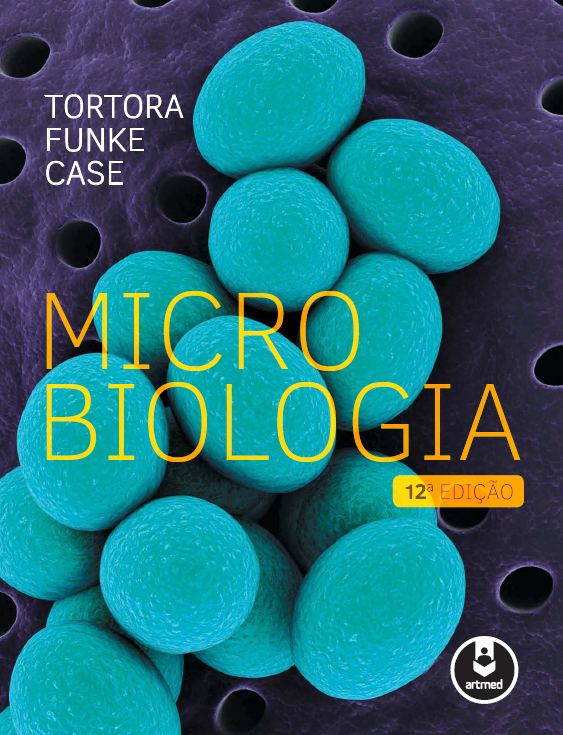 metabolismo microbiano
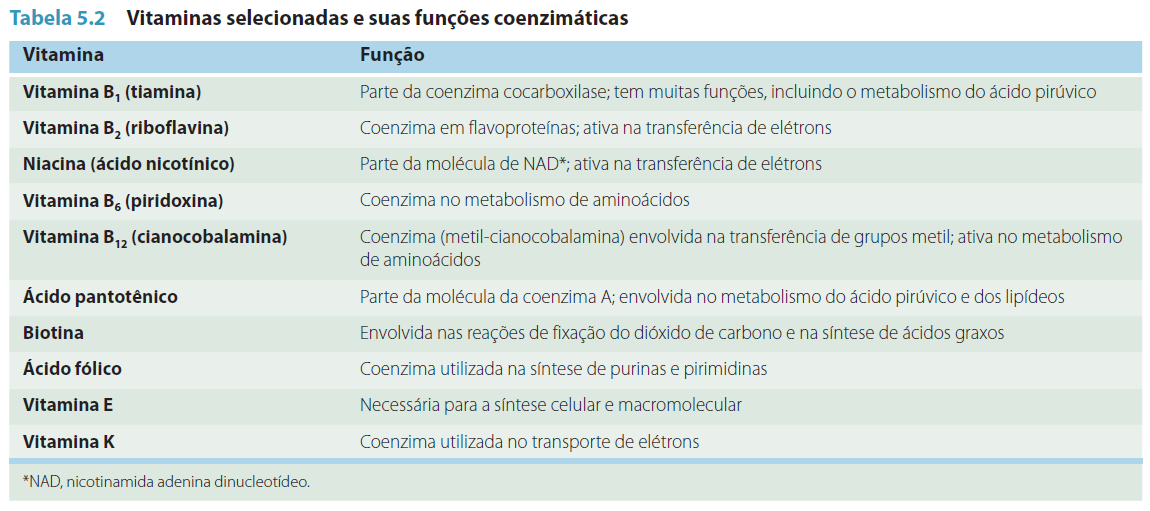 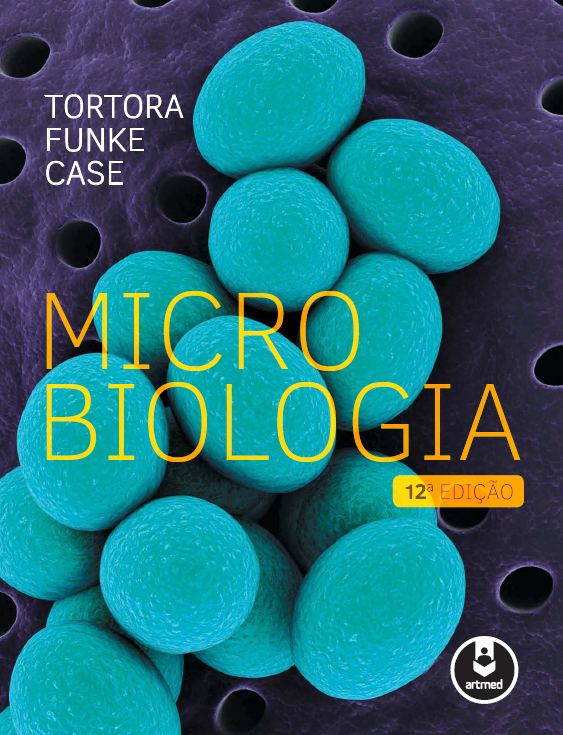 metabolismo microbiano
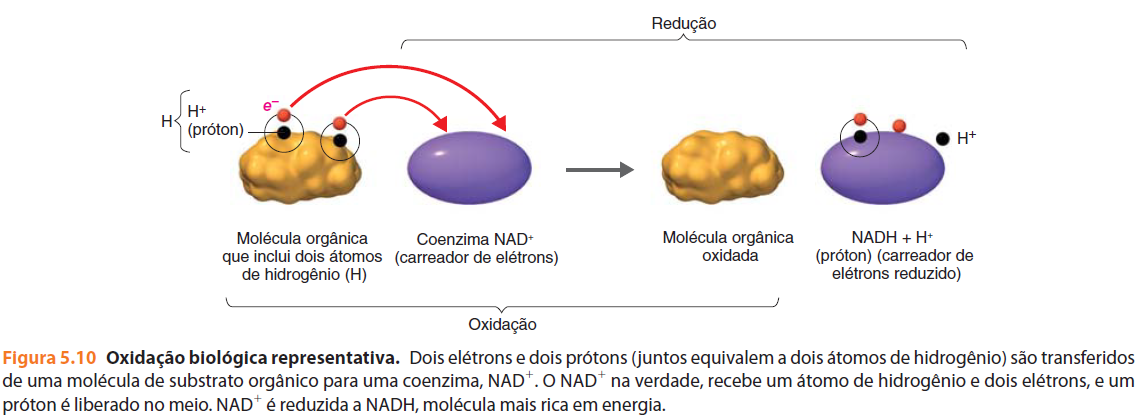 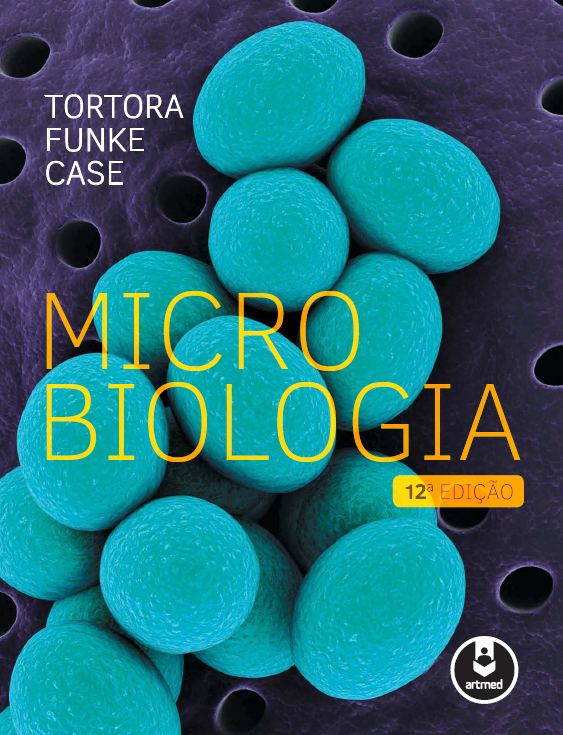 metabolismo microbiano
as coenzimas podem auxiliar a enzima aceitando átomos removidos do substrato ou doando átomos requeridos pelo substrato 
ou seja, atuam como carreadores de elétrons

exemplos de coenzimas importantes
nicotinamida adenina dinucleotídeo (NAD+)
nicotinamida adenina dinucleotídeo fosfato (NADP+)
flavina mononucleotídeo (FMN) 
flavina adenina dinucleotídeo (FAD)
coenzima A (CoA)
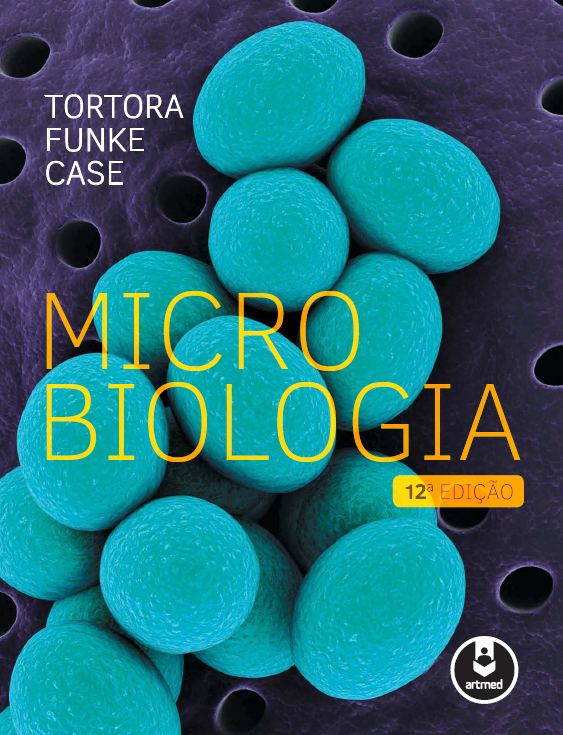 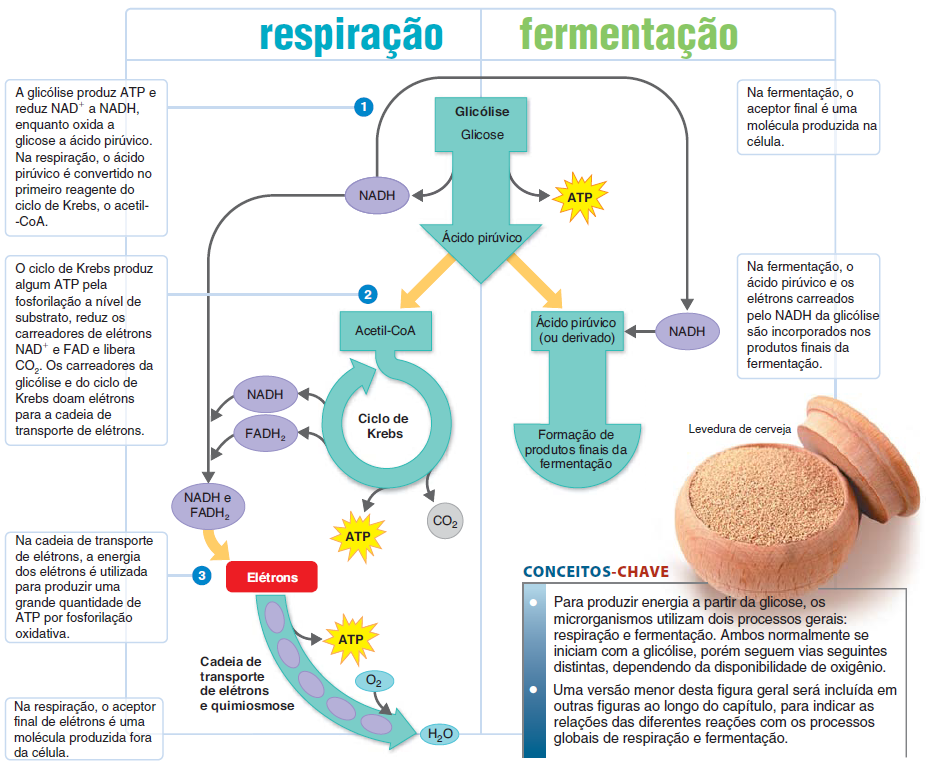 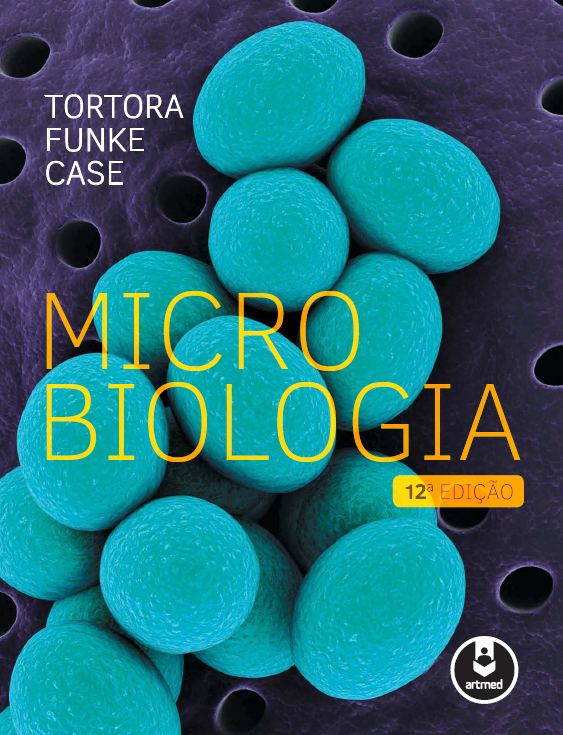 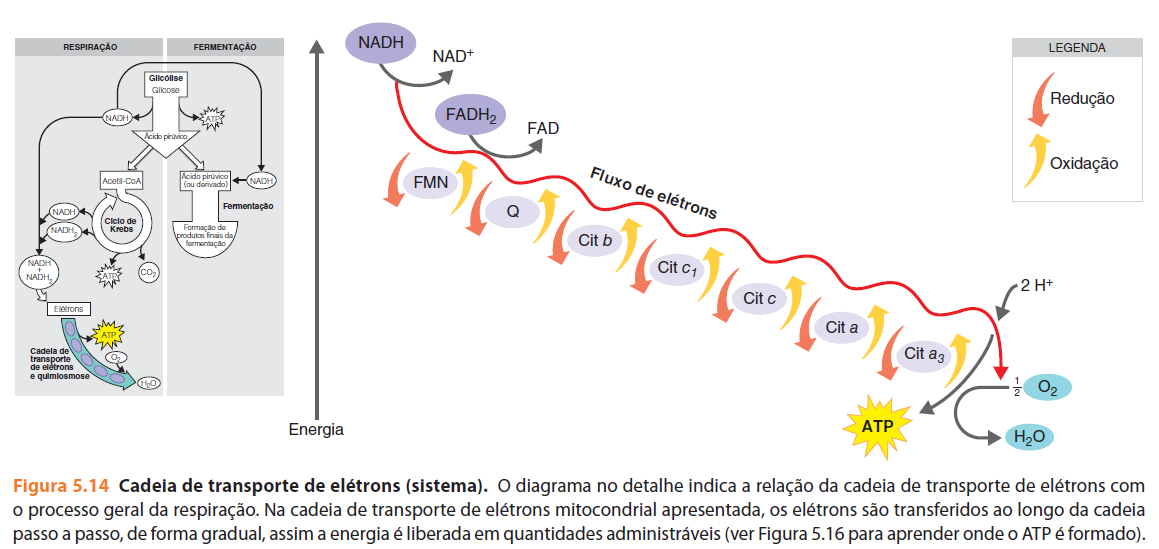 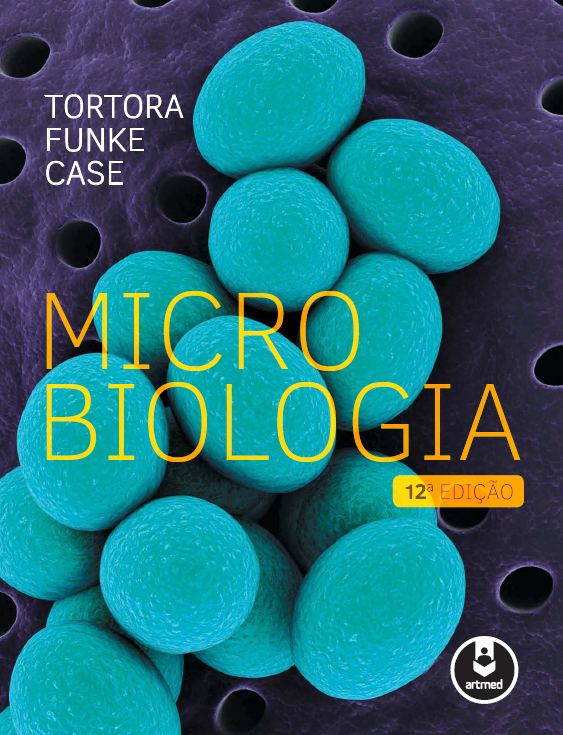 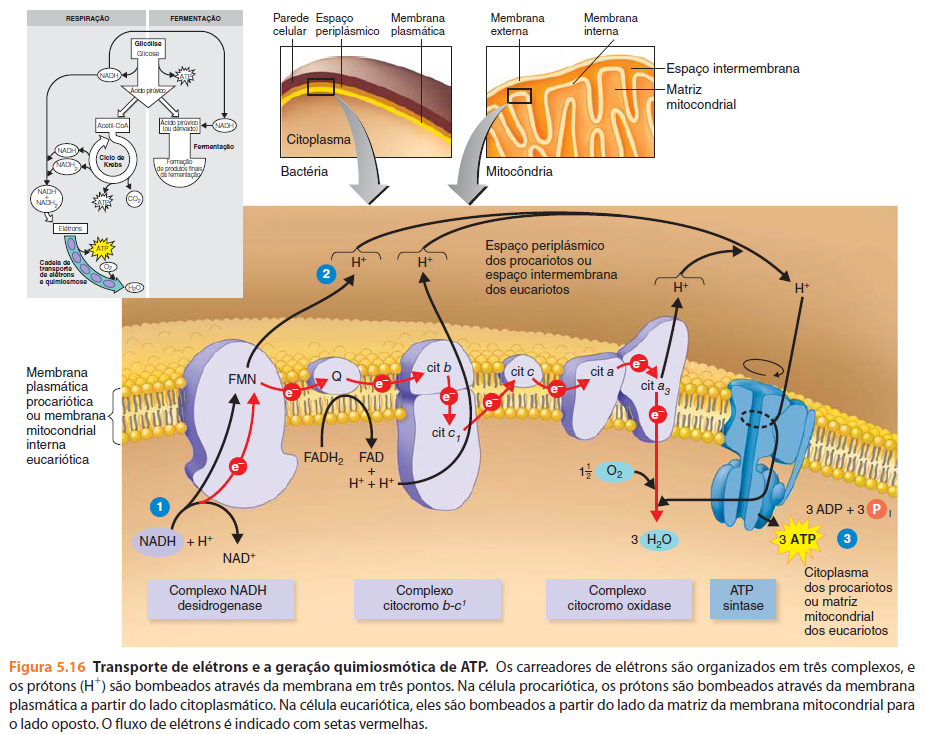 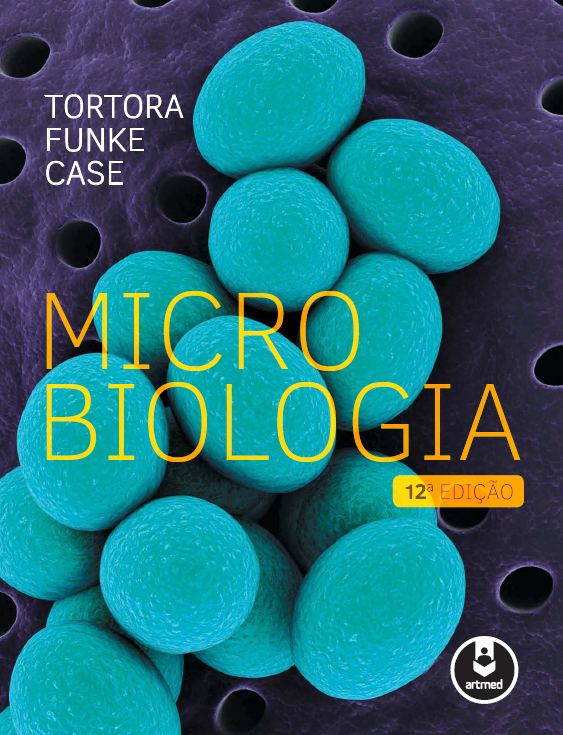 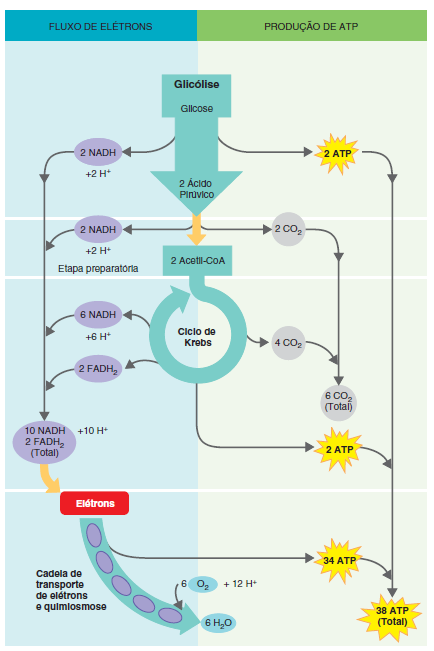 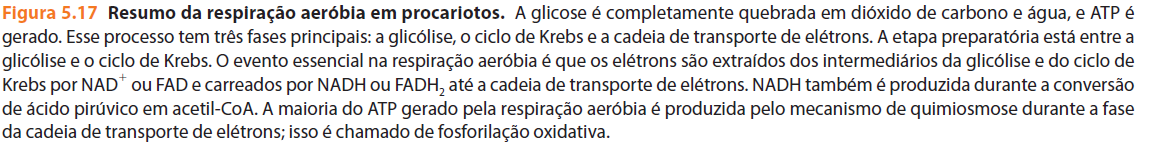 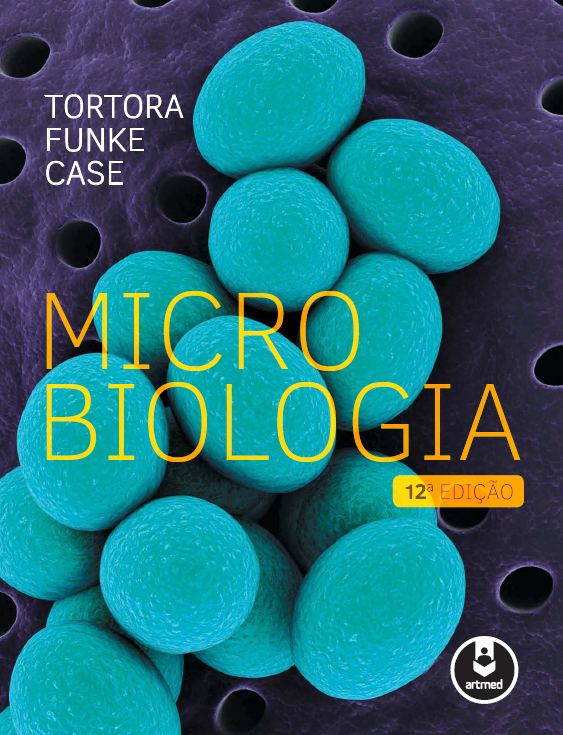 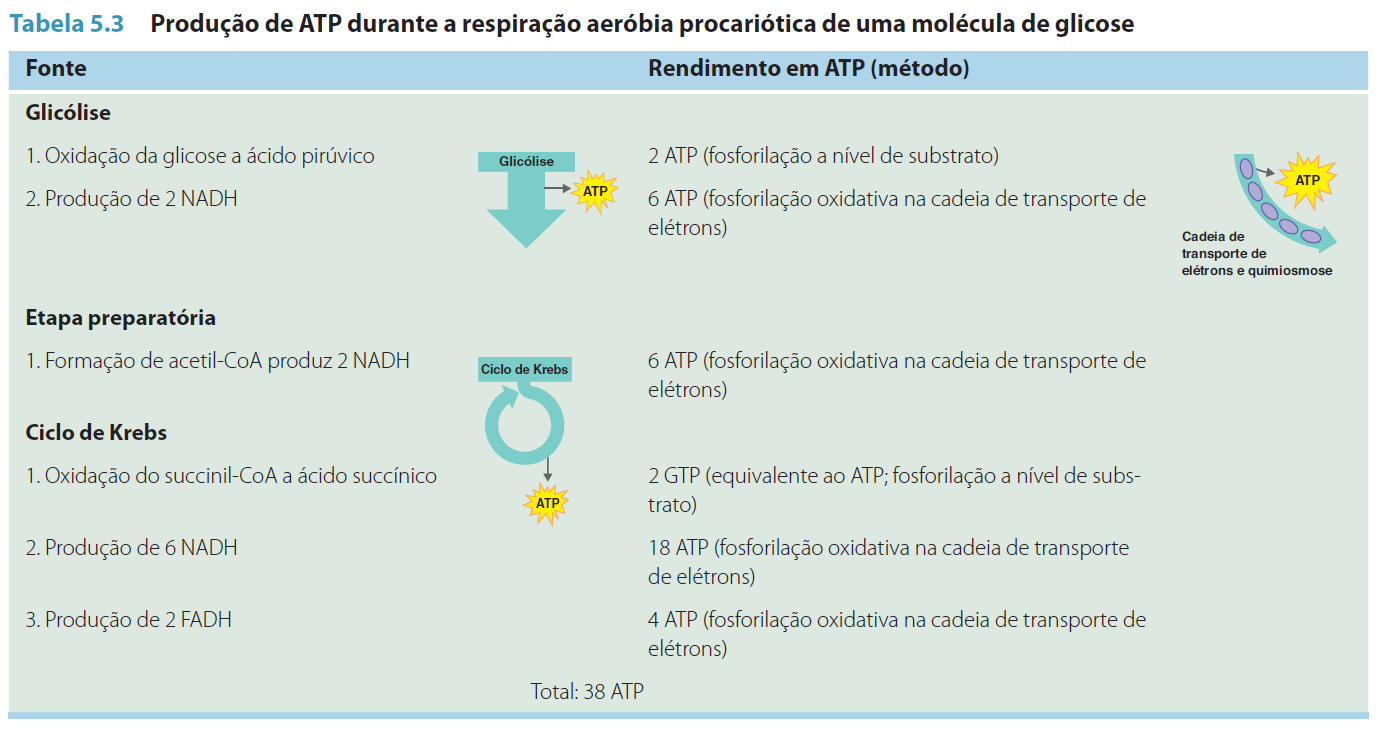 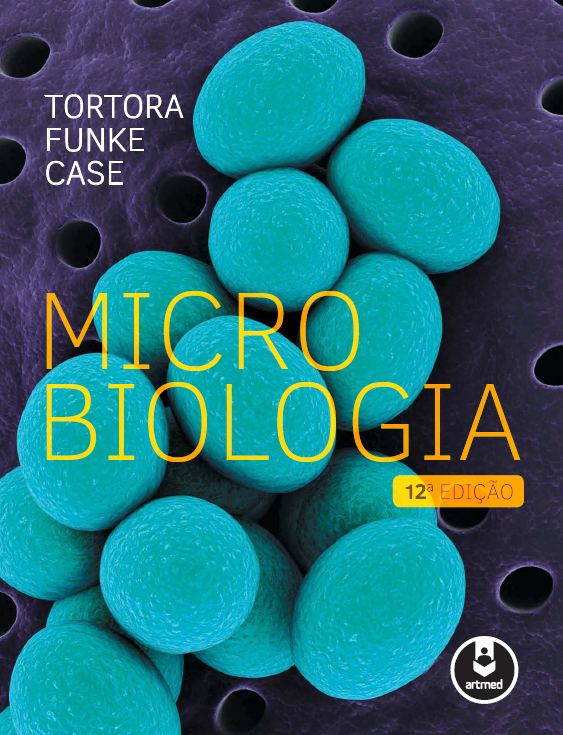 fermentação
libera energia a partir de açúcares ou outras moléculas orgânicas, como aminoácidos, ácidos orgânicos, purinas e pirimidinas
não requer oxigênio (mas pode ocorrer na sua presença)
não requer a utilização do ciclo de Krebs ou de uma cadeia de transporte de elétrons
utiliza uma molécula orgânica sintetizada na célula como aceptor final de elétrons
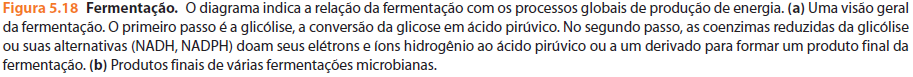 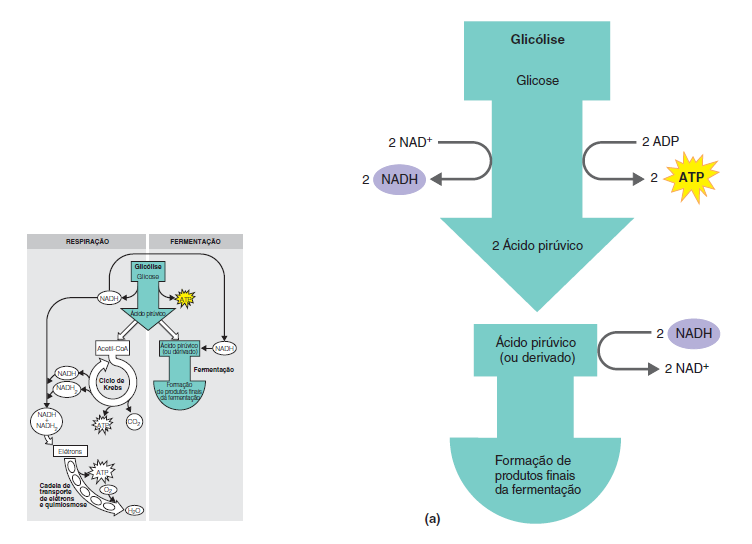 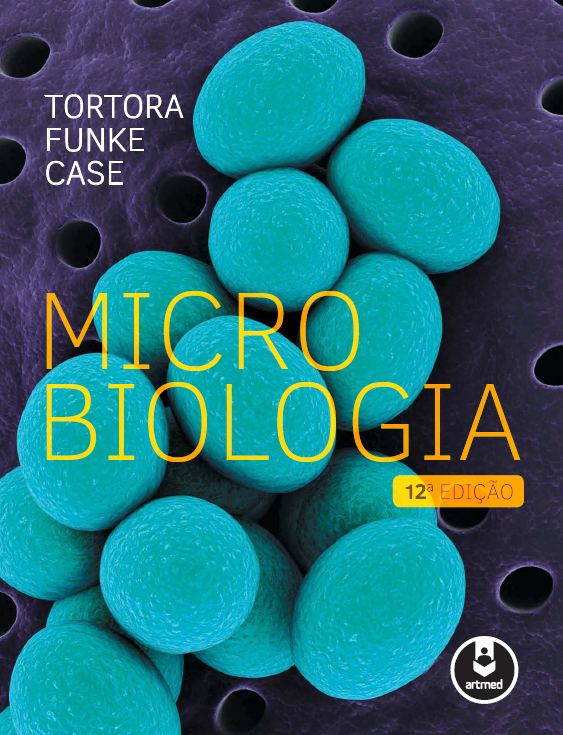 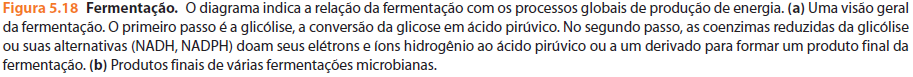 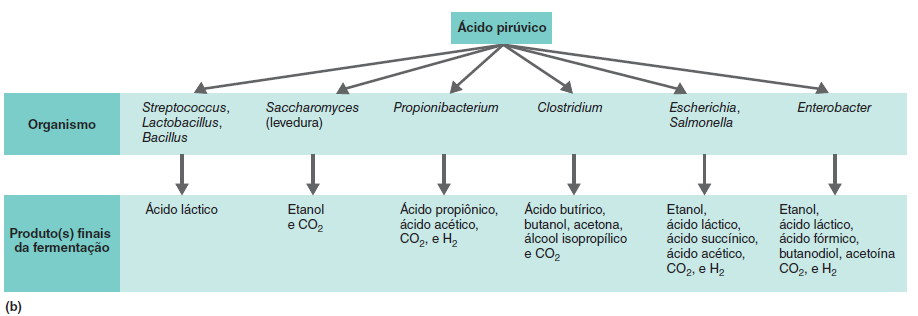 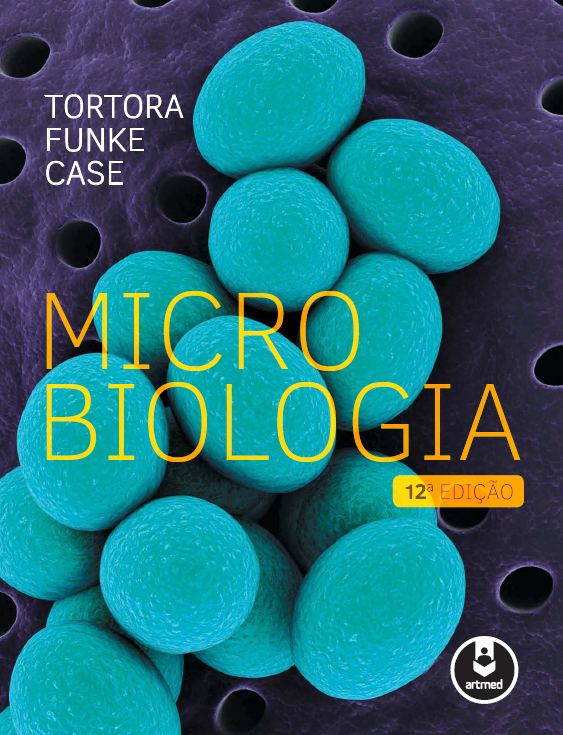 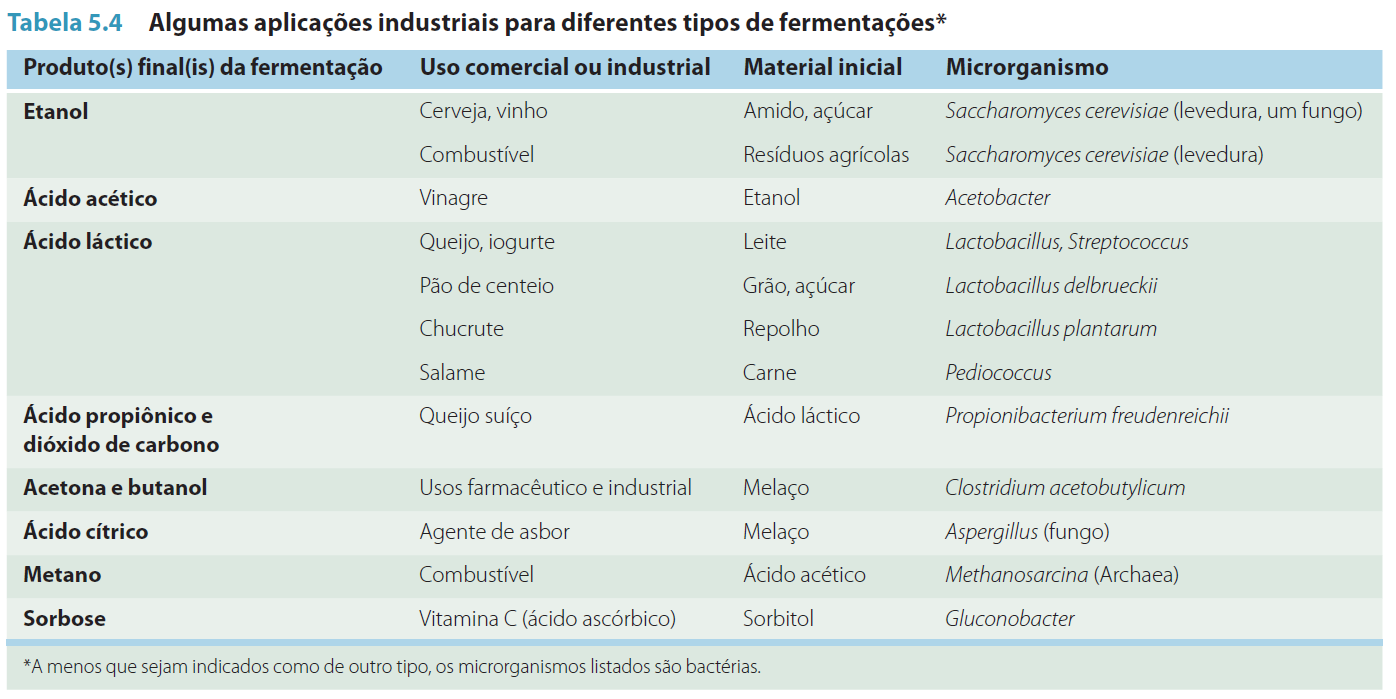 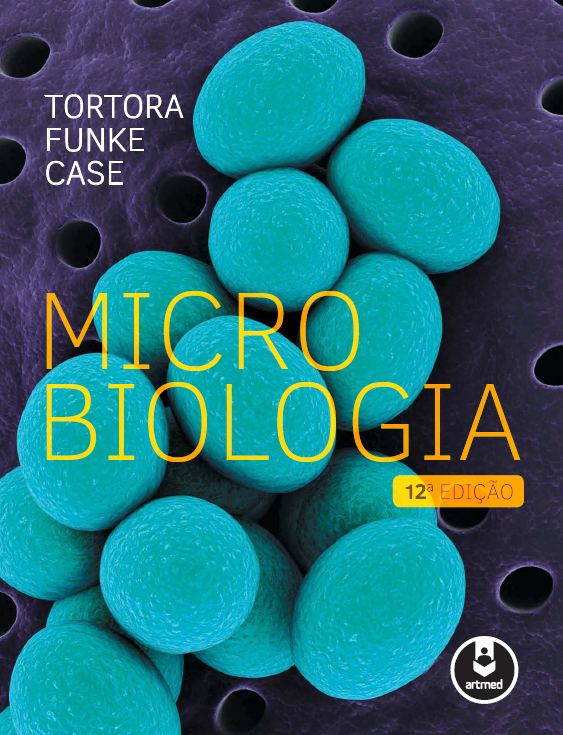 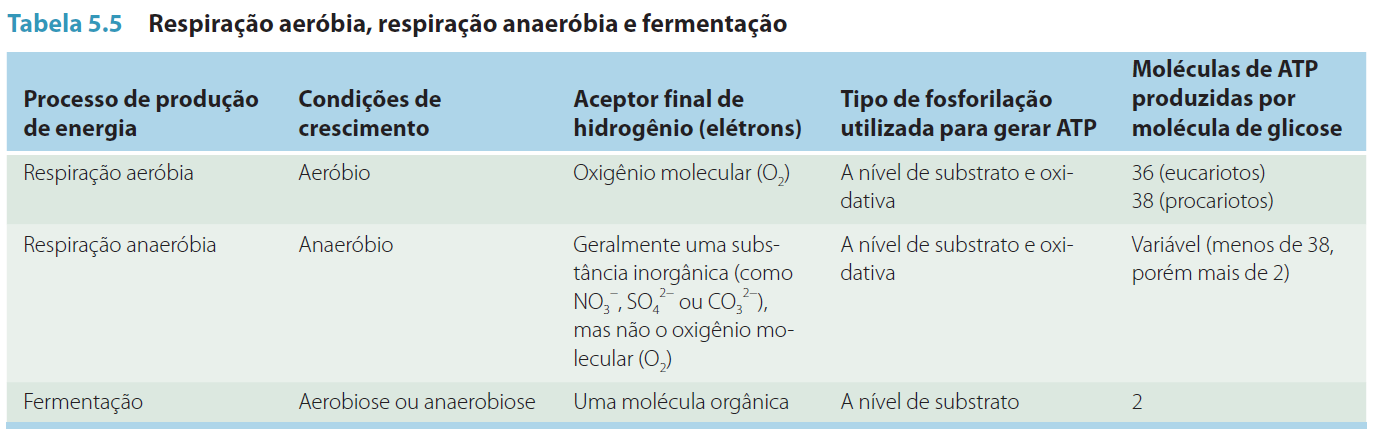 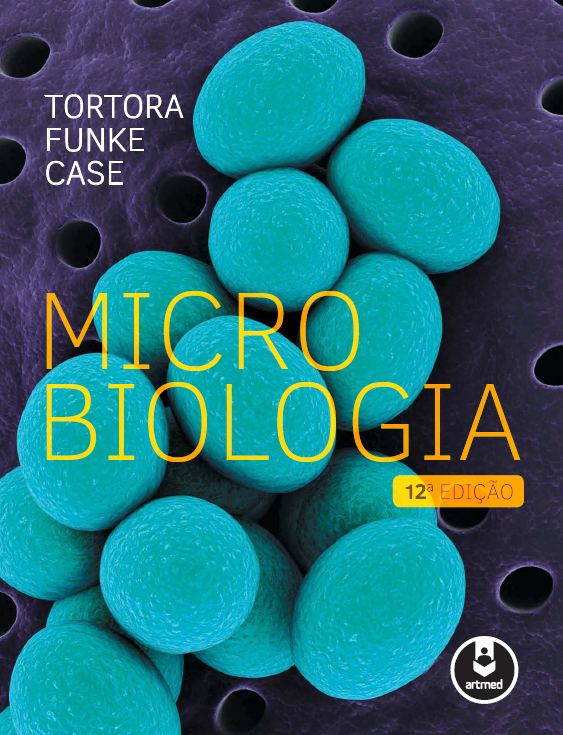 trabalho 2
até três alunos
entregar via e-disciplinas até 05/12/2022
escolher um produto comercial derivado da fermentação microbiológica e descrever o microrganismo utilizado na fermentação, seu metabolismo, as condições para a fermentação (fatores físicos e químicos, reagentes, equipamentos etc.) e o(s) produto(s) da fermentação